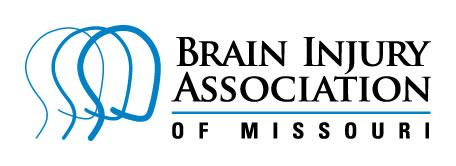 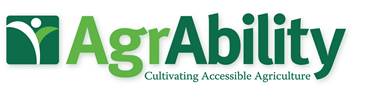 Working with Individuals who have a Brain InjuryMaureen CunninghamBrain Injury Association of MissouriExecutive DirectorAgrAbility NTWMarch 20, 2018
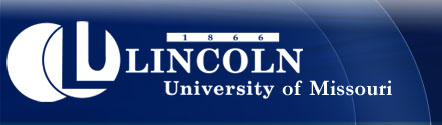 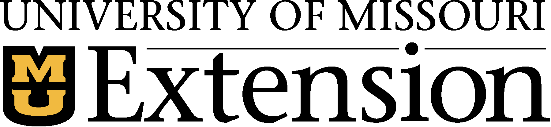 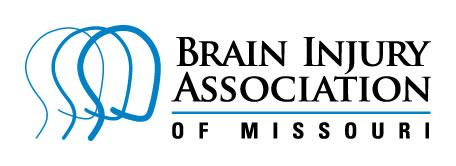 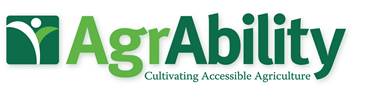 Agenda
Discuss statistics and causes of brain injury.

Discuss effects and impact of brain injury. 

Discuss modifications and adaptions to assist someone with brain injury continue farming or ranching.
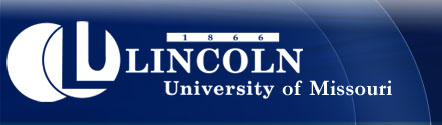 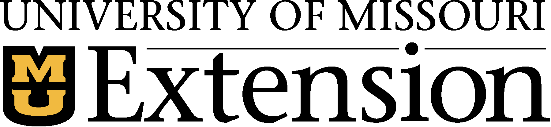 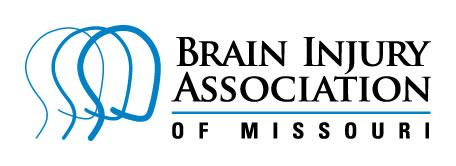 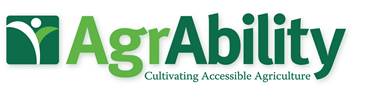 Statistics
Every 18 seconds someone sustains a brain injury

Of the 1.4 million people who sustain a traumatic brain injury each year in the United States
50,000 die
235,000 hospitalized

118,000 individuals in Missouri are living with a long-term disability due to brain injury
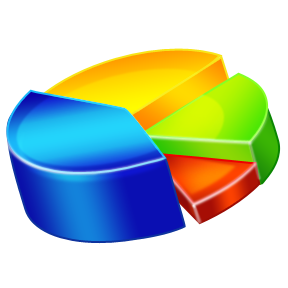 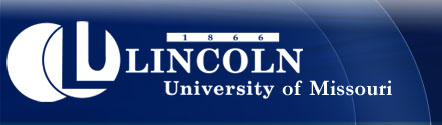 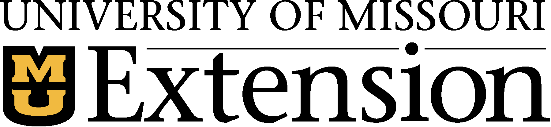 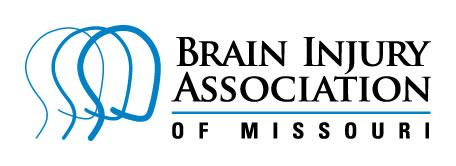 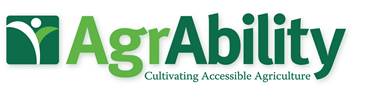 Statistics
32% of Missourians live in rural areas.

Fewer health professionals and services for persons with traumatic brain injury in rural areas.

Many professionals in rural areas are not trained in traumatic brain injury.
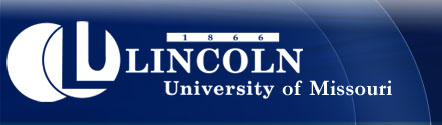 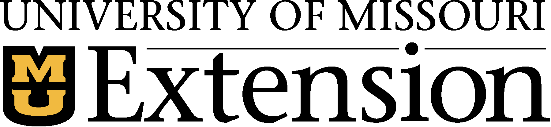 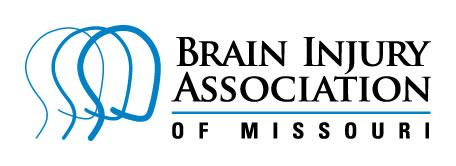 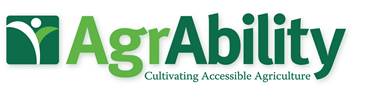 Brain Injury Defined
Traumatic Brain Injury: (TBI) a blow or jolt to the head or body  that interrupts the normal operation of the brain. Common causes are falls, struck by or against an object, assault, sports concussion.

Acquired Brain Injury (ABI): non hereditary, internal injury to the brain caused by stroke, near drowning, oxygen deprivation, substance use, tumors or diseases
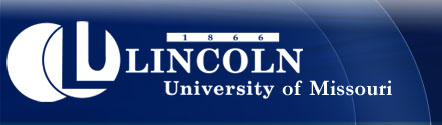 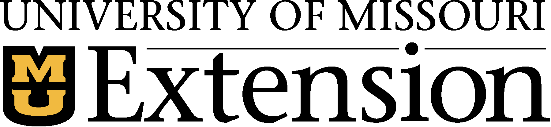 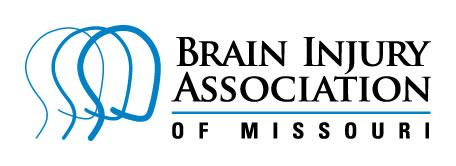 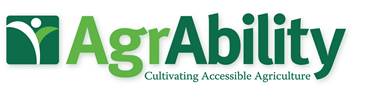 “The Invisible Disability”
Brain injuries range from mild to severe.

Brain injury can be an open head injury or a closed head injury.
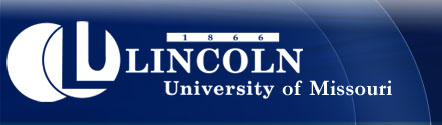 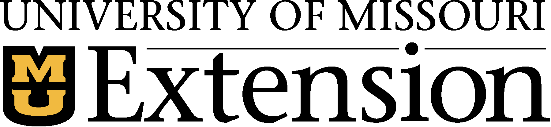 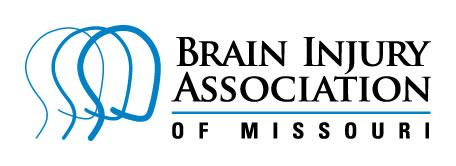 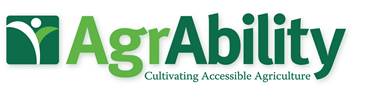 Common Effects after Brain Injury
Physical Impairments

Communication/Language Impairments

Cognitive/Thinking/Memory Impairments

Psychological/Social Impairments
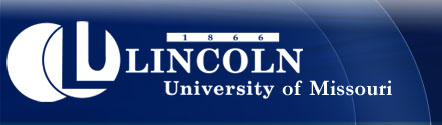 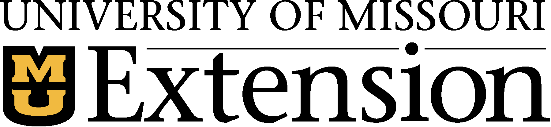 Physical Impairments: What Can You Do?
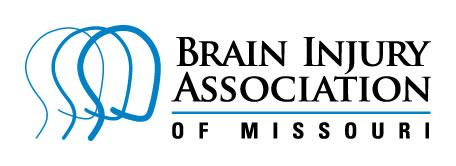 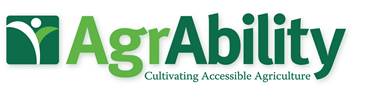 Set up environment to maximize physical abilities

Place items within reach

Remove obstacles 

Good lighting

Be prepared for possible long term effects of accident/injury
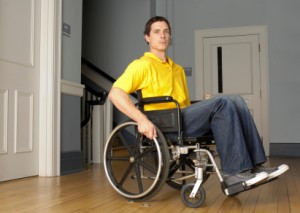 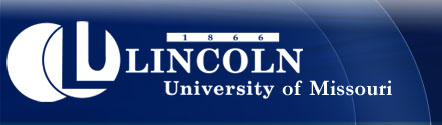 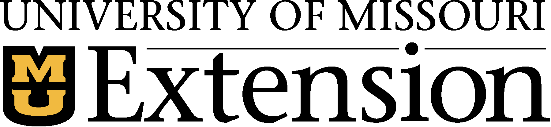 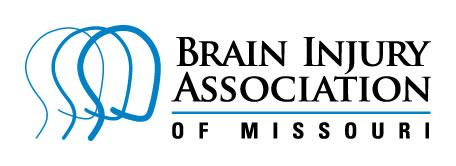 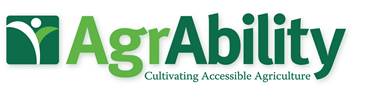 Communication Impairments: What Can You Do?
Encourage use of speech and language

Present information in simple manner 

Allow time for reduced processing speed

Face the person and make eye contact
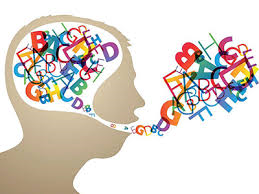 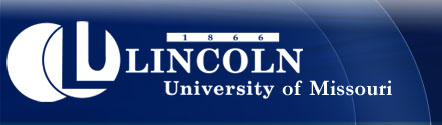 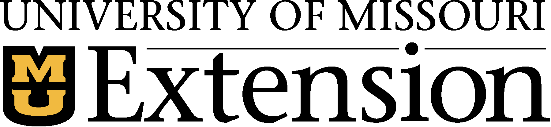 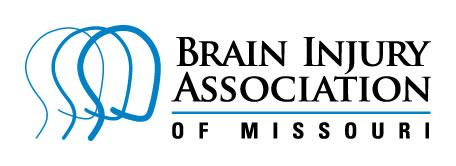 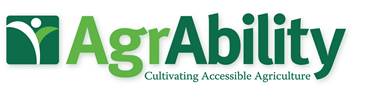 Cognitive/Thinking Impairments:
May include:
Memory
Attention
Organization
Problem-Solving/Reasoning
	-Lack of Awareness of Deficits
	-Poor initiation
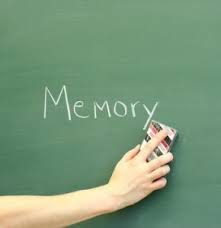 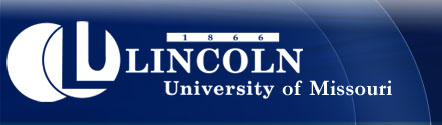 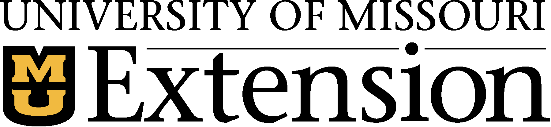 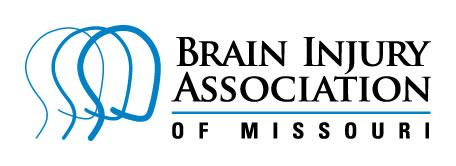 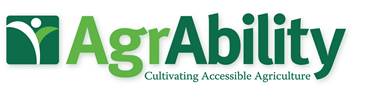 Cognitive Impairments: What Can You Do?
The number one thing you can do?  Structure 

The basis of maximizing cognition/thinking is daily routines and schedules. Make as structured as possible.
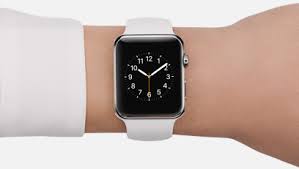 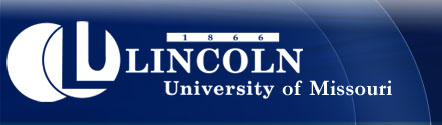 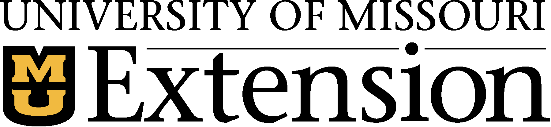 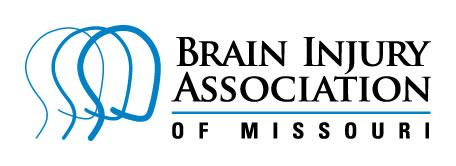 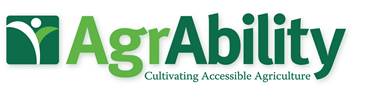 Cognitive and Memory Impairments: What Can You Do?
Calendars

Cell phone reminders

Note-taking

Repetition

Associations
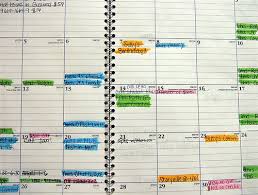 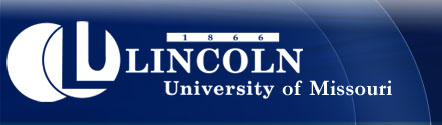 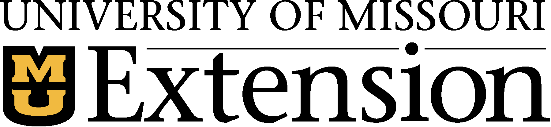 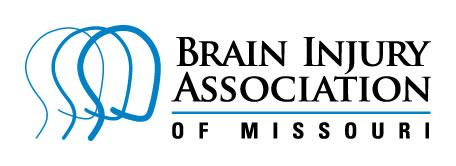 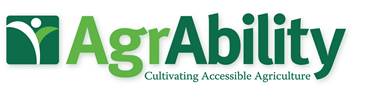 Attention Impairments: What Can You Do?
Minimize distractions (auditory and visual)

Do tasks when attention is best

Reduce sensory overload and  dual/alternating attention situations
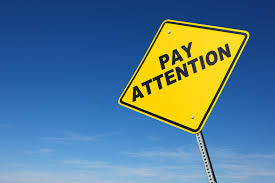 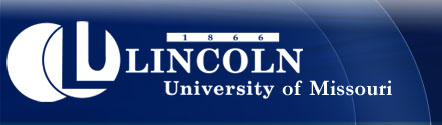 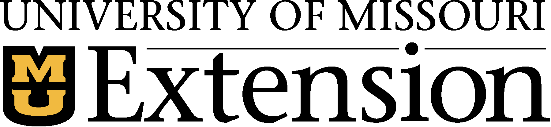 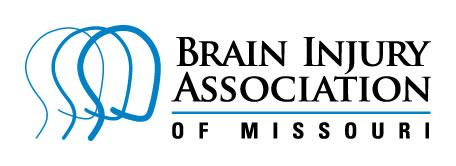 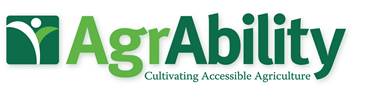 Organization Impairments: What Can You Do?
Make the environment as organized as possible

Labeled drawers, cabinets, labeled storage bins

Organize medications, finance related stuff

For people who cannot remember sequences, make written or picture time line, story sequence
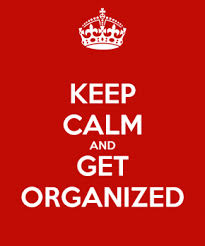 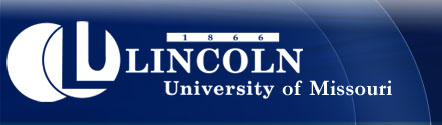 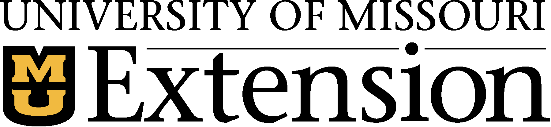 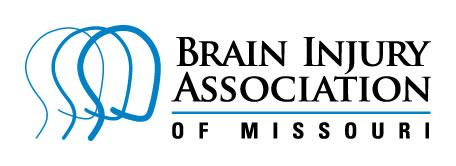 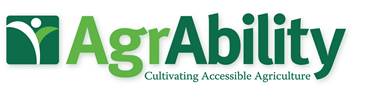 Problem Solving and Reasoning Impairments: What Can You Do?
Always encourage “thinking through” a problem; discourage impulsive thinking

Break large problems into smaller “pieces” and think about it one “piece” at a time
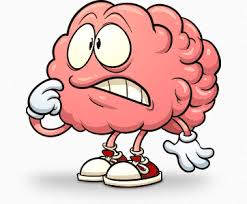 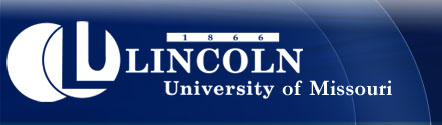 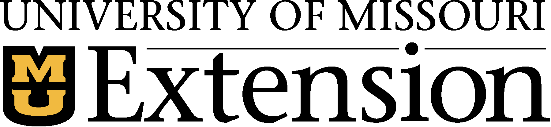 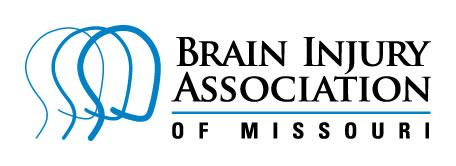 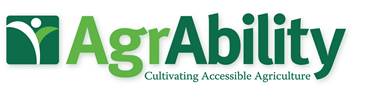 Problem Solving and Reasoning Impairments: What Can You Do?
Know strengths and limitations and provide supervision/guidance accordingly

As long as it’s safe, allow for errors and failures
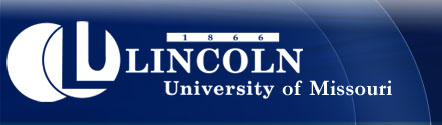 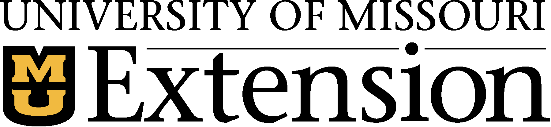 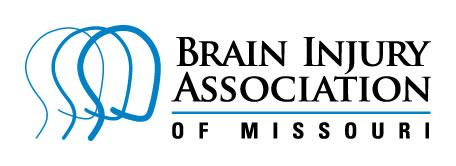 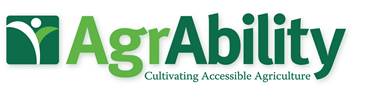 Psychological Impairments: What Can You Do?
Depression, Anxiety

Seek help from physician, counselor, psychologist

Medications, therapy

It is important to not ignore symptoms
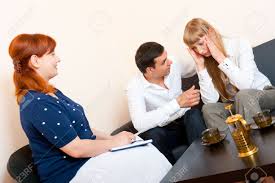 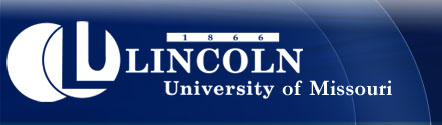 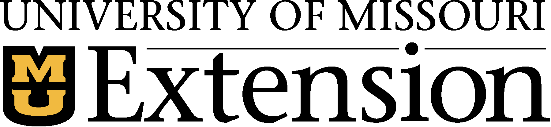 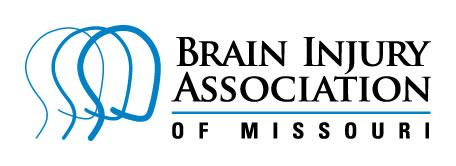 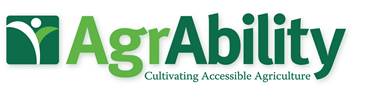 Psychological Impairments: What Can You Do?
Emotional Control
Intervene before the extreme emotions are present

Do NOT try to “stop” extreme emotions

Debrief AFTER emotional outburst
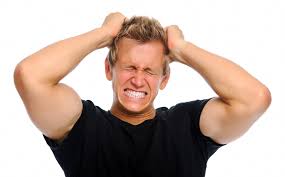 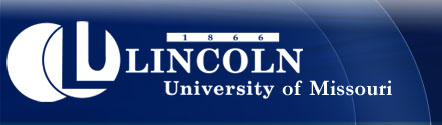 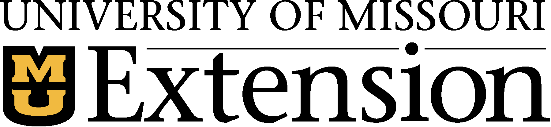 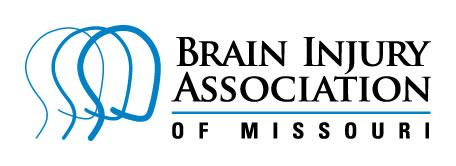 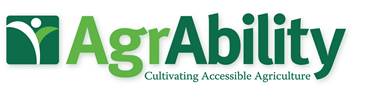 Psychological Impairments: What Can You Do?
Provide concrete, limited choices

Prepare for events that may cause emotions

Do NOT lose control of YOUR emotions!
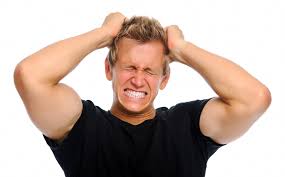 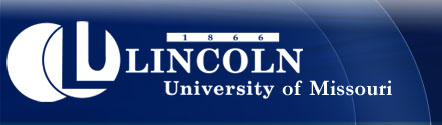 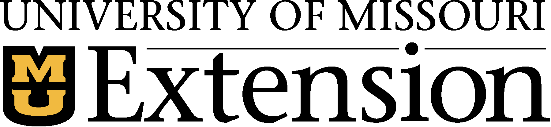 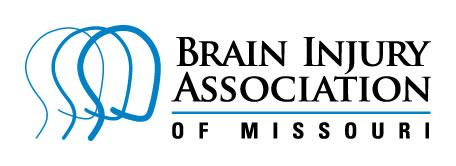 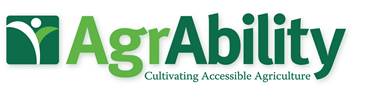 Social Impairments:
Common after brain injury:
Lack of conversational turn-taking

Lack of ability to recognize nonverbal cues from others

Lack of ability to recognize 
	emotions in others
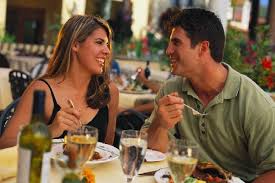 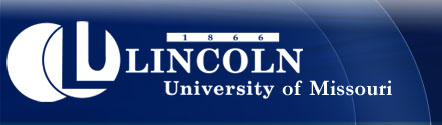 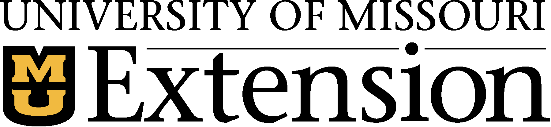 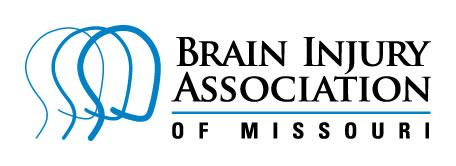 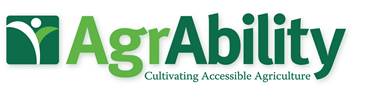 Social Impairments:
Also common after brain injury:
Inappropriate comments

Inappropriate conversation topics
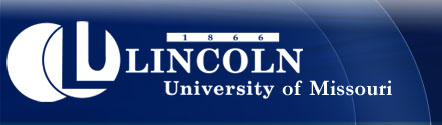 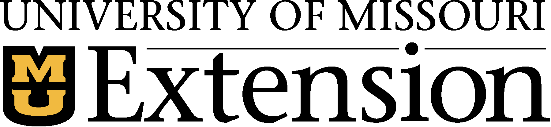 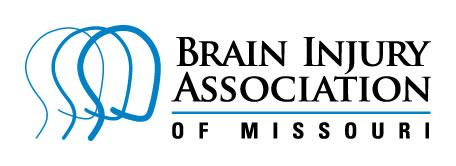 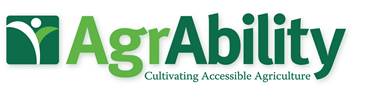 Teach survivor to be aware of nonverbal cues from others

When in group settings, have “sign” that things may be not going well

Prepare for social situations and debrief afterwards
Social Impairments: What Can You Do?
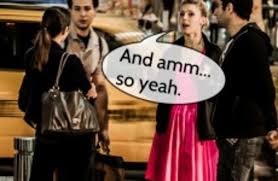 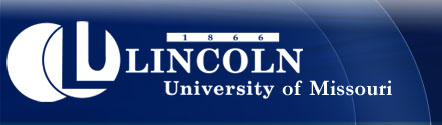 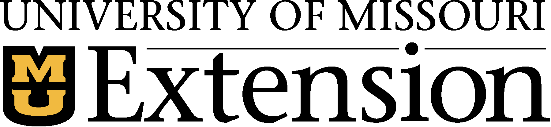 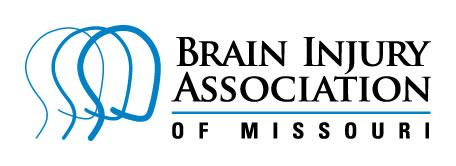 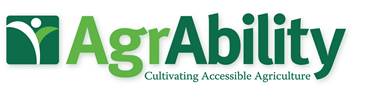 Resources
AgrAbility, USDA, and other NIFA opportunities

Vocational Rehabilitation 

Brain Injury Association of America, www.biausa.org
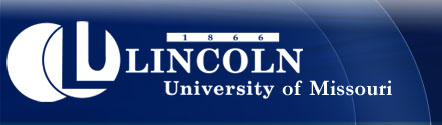 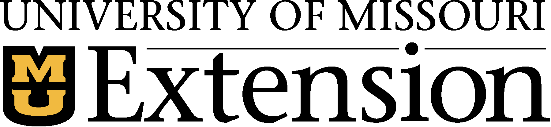 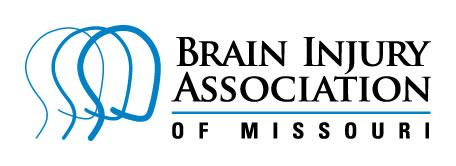 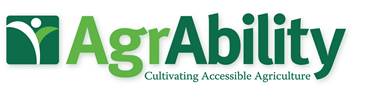 For More Information, Contact
Brain Injury Association of Missouri
Maureen Cunningham
MCunningham@biamo.org

314-426-4024
http://www.biamo.org 
Facebook/bia.missouri
Twitter/bia_missouri
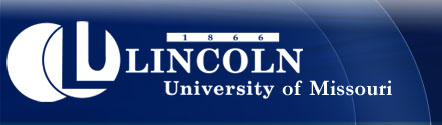 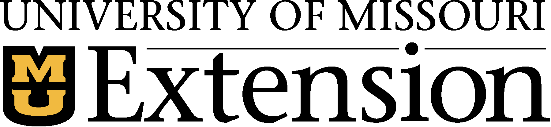 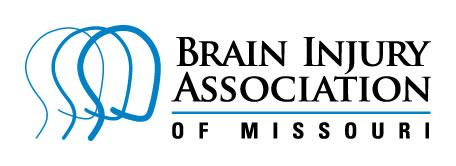 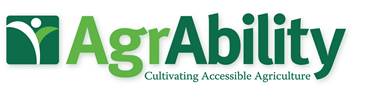 Disclosure
The Missouri AgrAbility Project is funded in part by the USDA National Institute of Food and Agriculture (NIFA) under sponsored project number 2014-41590-22323
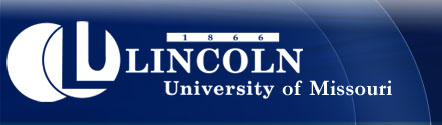 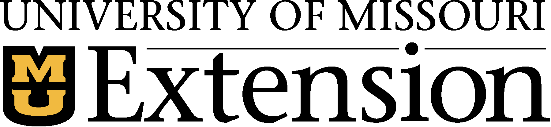